Marketing management © Leonard Walletzký
Název prezentace v zápatí
1
On previous presentation
Název prezentace v zápatí
2
Characteristics of ServicesCompared to Goods
Intangibility
Heterogeneity
Simultaneous
Production
and
Consumption
Perishability
Implications of Intangibility
Services cannot be inventoried

Services cannot be easily patented

Services cannot be readily displayed or communicated

Pricing is difficult
Implications of Heterogeneity
Service delivery and customer satisfaction depend on employee and customer actions

Service quality depends on many uncontrollable factors

There is no sure knowledge that the service delivered matches what was planned and promoted
Implications of Simultaneous Production and Consumption
Customers participate in and affect the transaction

Customers affect each other

Employees affect the service outcome

Decentralization may be essential

Mass production is difficult
Implications of Perishability
It is difficult to synchronize supply and demand with services

Services cannot be returned or resold
What is Service? The New View
Service includes every interaction between any customer and anyone representing the company, including:
Customer
Marketing management
9
Marketing framework
Název prezentace v zápatí
10
Situation Analysis
Název prezentace v zápatí
11
Customer
Název prezentace v zápatí
12
Company
Are we able to meet customer´s needs?
SWOT analysis
Název prezentace v zápatí
13
ContextPESTE analysis
Collaborators
Are there any key partners?
Unique technology
Supply dependency
Název prezentace v zápatí
15
Competitors
Název prezentace v zápatí
16
Boston Consulting Group matrix
Boston matrix
Relative Market share
High
Low
Market Growth Rate
High
Low
Název prezentace v zápatí
18
What strategy do we choose?
Company
Marketing strategy is the link between corporate goals and operational tactics
Mission
PV215 - 8
21
Mission Examples
PV215 - 8
22
Vision
PV215 - 8
23
Vision Examples
PV215 - 8
24
Corporate Identity
How do we evaluate?
Název prezentace v zápatí
26
Marketing Metrics
Example: How to increase profitability
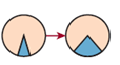 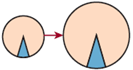 Název prezentace v zápatí
28
Example: Metrics
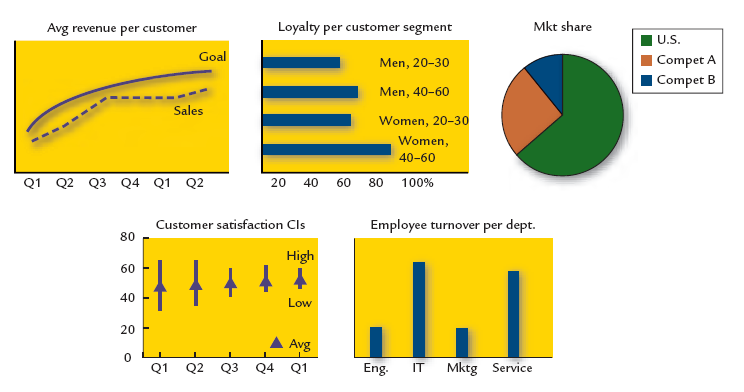 Conclusion
Název prezentace v zápatí
30
Thank you for the attention
Název prezentace v zápatí
31